Kalendarz Adwentowy
Katarzyna Tkocz
Święta to radości czas
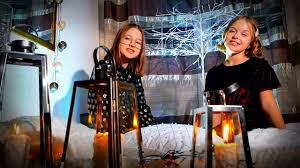 Wykonawcy: Ola Tracz, Ala Tracz
Album: Święta To Radości Czas
Data wydania: 2020
Gatunek: Pop
Muzyka i tekst: Agnieszka Wiechnik
Aranżacja: Rafał Konieczny
Produkcja: Rafał Konieczny, MAVOOI 
Realizacja nagrania: Przemek Puk / Puk Music
Mix/ master: Marcin Szwajcer
Teledysk: Rafał Pop, Patrycja Sarzyńska
Trąbki : Kuba Kowalski
Dlaczego wybrałam tę piosenkę?
Wybrałam tę piosenkę, ponieważ mi się bardzo spodobała i ciągle ją nucę.
Tekst
To pierwszej gwiazdy blask na niebie lśni, w oddali słychać śpiew. Kolędowania czas i dobrych chwil, rodzina zjeżdża się. Choinki dawno wystroiły się, Mikołaj ruszył w świat. Wolne miejsce jest przy stole. Jeśli zechcesz, możesz wpaść.
 Ref: Święta to radości czas. Każdy znowu się uśmiecha. Święta to radości czas. Nikt nie obraża się. Bo właśnie święta to radości czas. Już Mikołaj na nas czeka. Święta to radości czas. Życzenia spełniają się.
 2. Składamy życzeń moc i pada śnieg, za oknem biały puch. Dzieci bałwana lepią, cieszą się. Nieważne, że jest mróz. Zwierzęta mówią ludzkim głosem i do wszystkich garną się. Bo to magia, idą święta. I w stajence ciepło jest. 
Ref: Święta to radości czas. Każdy znowu się uśmiecha. Święta to radości czas. Nikt nie obraża się. Bo właśnie święta to radości czas. Już Mikołaj na nas czeka. Święta to radości czas. Życzenia spełniają się. 
Pada śnieg, biało jest, Ty jak dziecko czekasz. Żeby znów poczuć się, jak w najpiękniejszym śnie.
Ref: Święta to radości czas. Każdy znowu się uśmiecha. Święta to radości czas. Nikt nie obraża się. Bo właśnie święta to radości czas. Już Mikołaj na nas czeka. Święta to radości czas. Życzenia spełniają się.
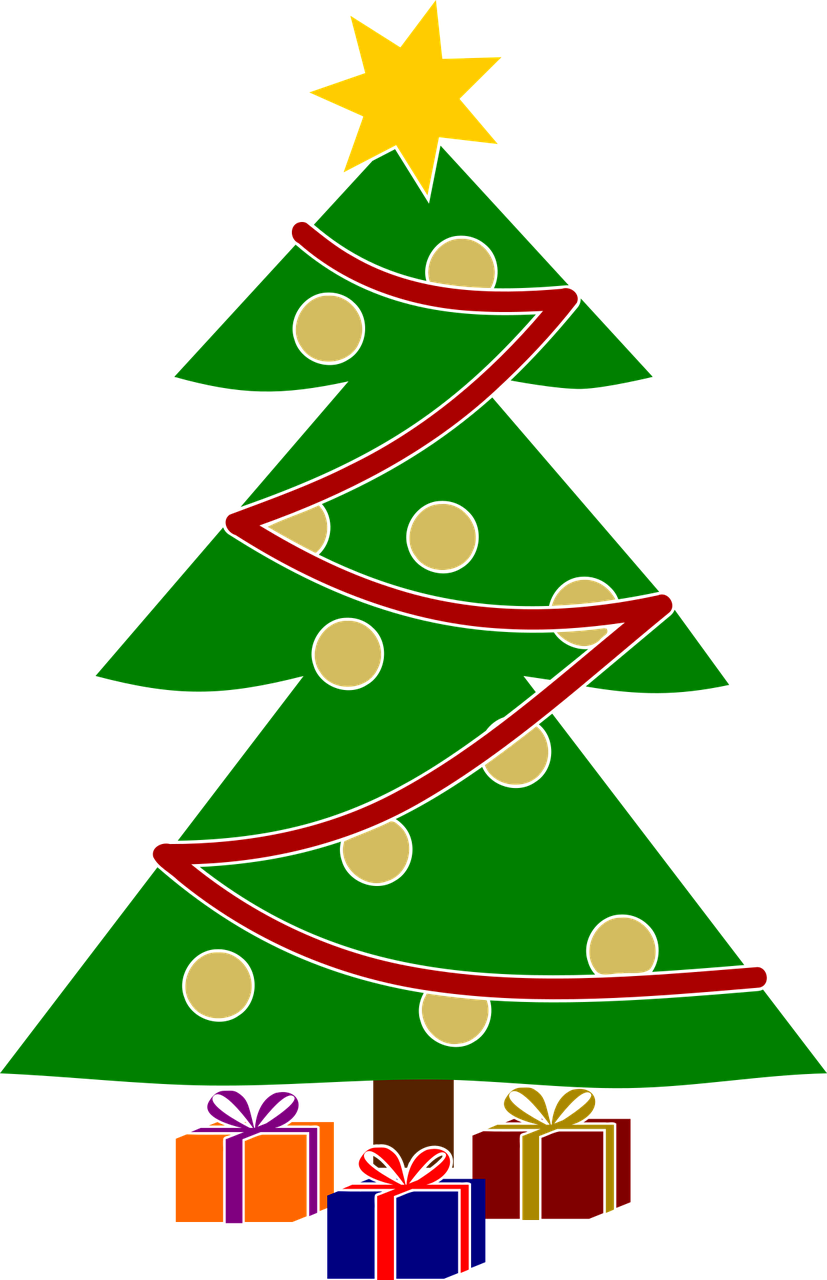 24
15
20
1
7
18
12
5
17
14
9
21
3
13
8
10
2
4
16
19
23
6
11
22
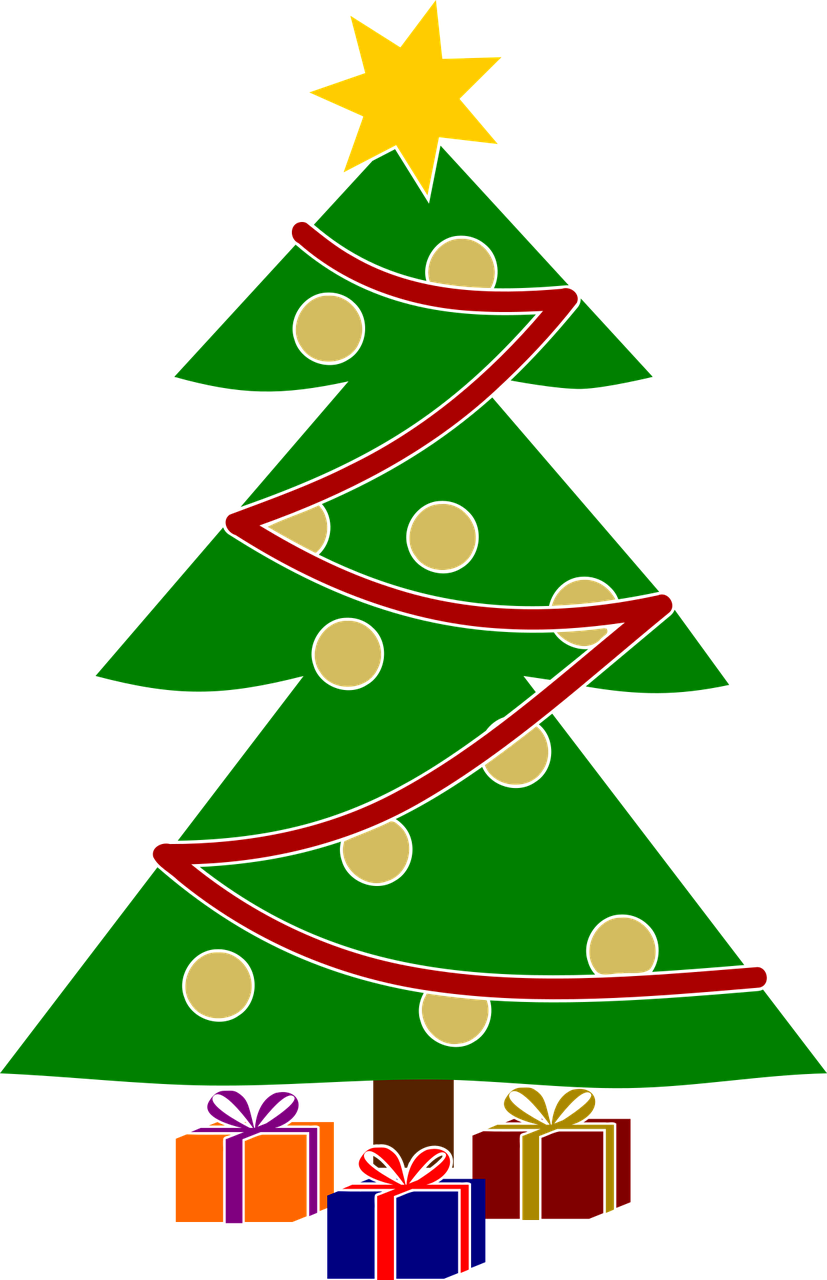 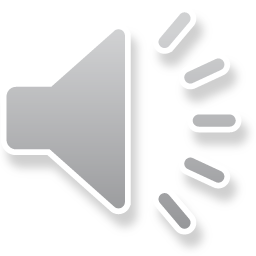 24
15
20
1
7
18
12
5
17
14
9
21
3
13
8
10
2
4
16
19
23
6
11
22